KHỞI ĐỘNG
Nhìn hình em liên tưởng đến nước
nào? Từ những hình ảnh trên, em hãy chia sẽ những  hiểu biết của mình về quốc gia đó ?
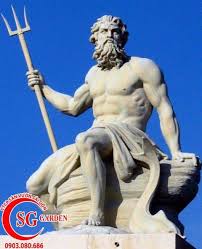 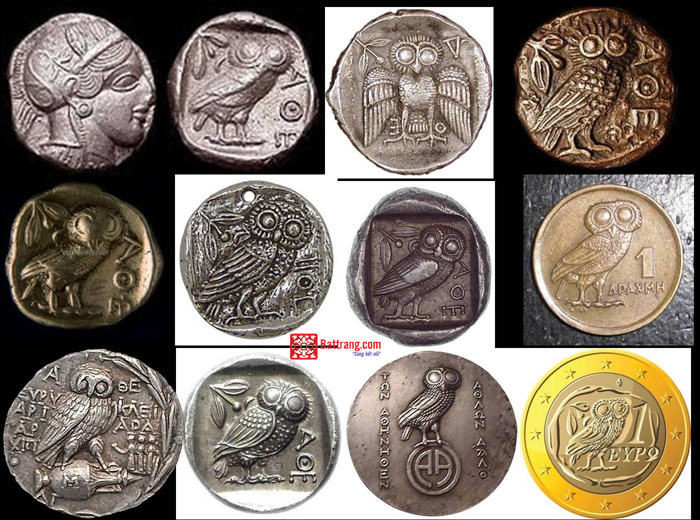 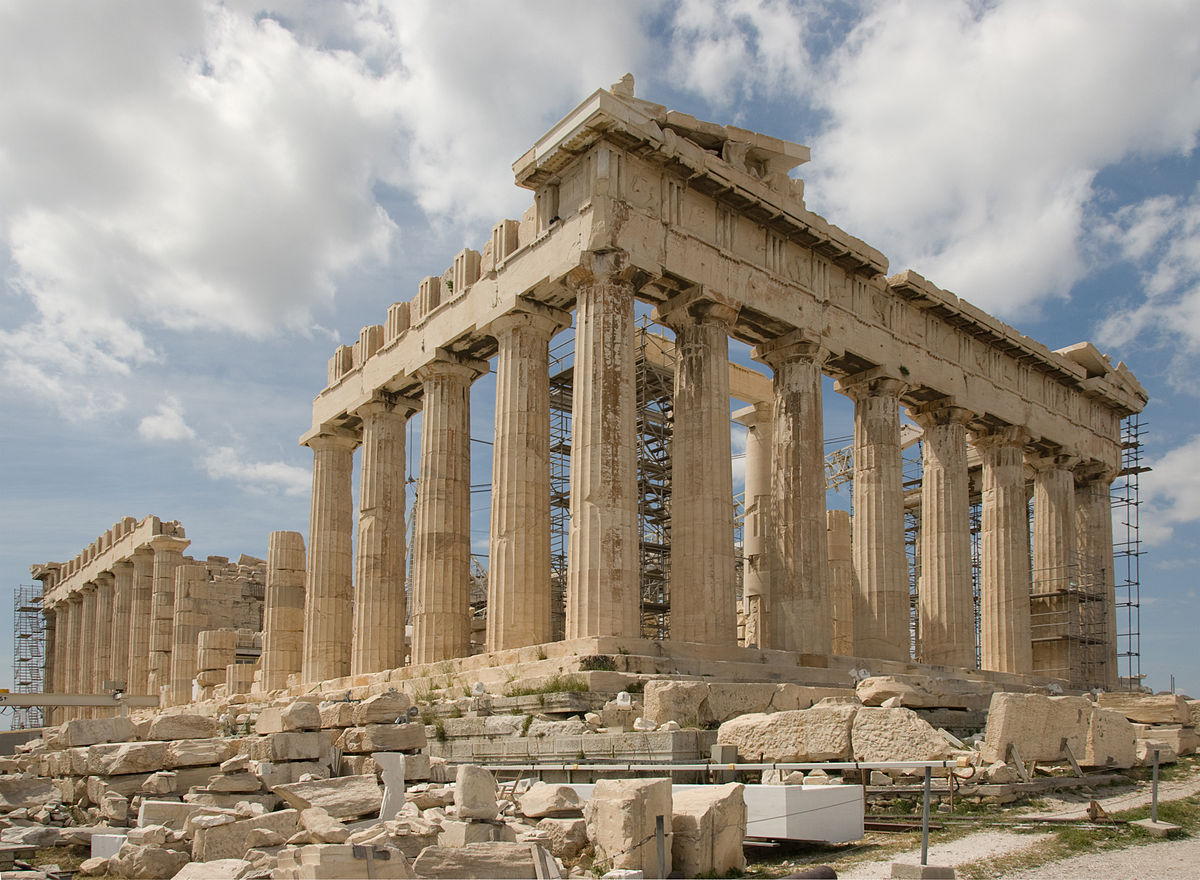 II. TỔ CHỨC NHÀ NƯỚC THÀNH BANG
III. NHỮNG THÀNH TỰU VĂN HÓA TIÊU BIỂU
I. ĐIỀU KIỆN TỰ NHIÊN
HI LẠP CỔ ĐẠI
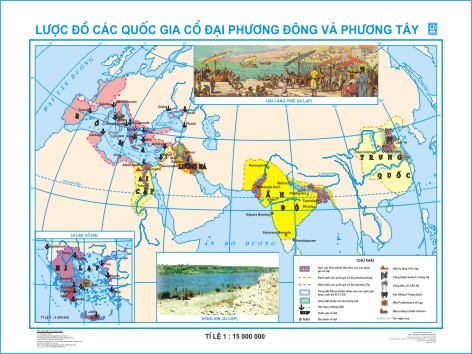 Hãy xác định vị trí của Hy Lạp trên bản đồ thế giới
HĐ CÁ NHÂN: HS quan sát lược đồ Hi Lạp
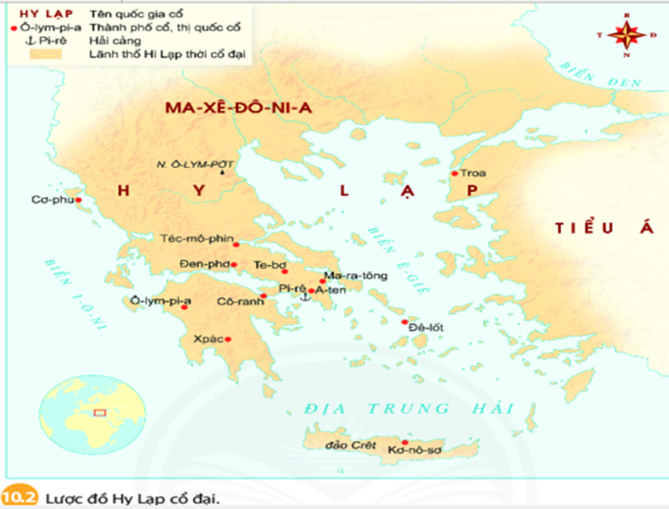 Hình 10.2: Lược đồ Hy Lạp cổ đại
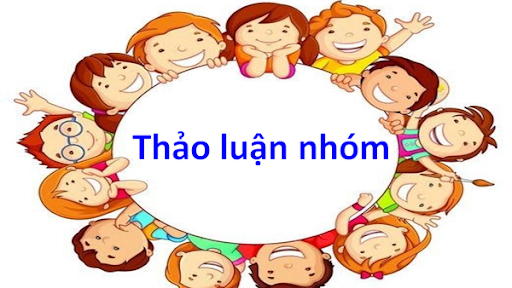 THẢO LUẬN NHÓM (5P) 5-6 HS
I. ĐIỀU KIỆN TỰ NHIÊN
Phiếu học tập
Nhiệm vụ
Quan sát và đọc hiểu lược đổ, (cho H5 quan sát lược đổ 10.2 trang 54 và xác định vị trí cảng Pi-rê trên lược đồ).
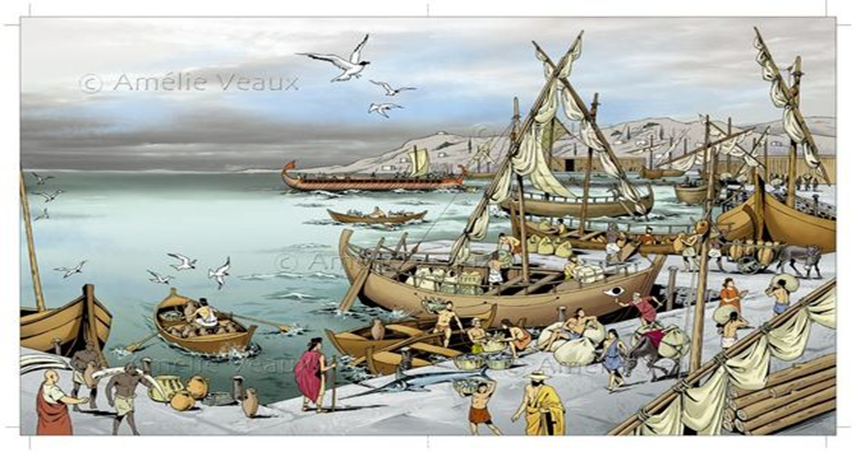 “Cảng Piraeus là trung tâm xuất – nhập khẩu và buôn bán nô lệ sầm uất nhất của thế giới cổ đại. Từ cảng Piraeus, Athènes có thể xuất khẩu sang các quốc gia lân bang những sản phẩm nổi tiếng như rượu nho, dầu oliu, đồ gốm màu, đá cẩm thạch, thiếc, chì, vải… và nhập về các mặt hàng thiết yếu như ngũ cốc ở Hắc Hải và Bắc Phi, hạt tiêu ở Ấn Độ, chà là và lúa mì của Lưỡng Hà” (Lương Ninh, Lịch sử thế giới cổ đại, Nxb Giáo dục Hà Nội, 2009, tr. 178 – 179)
Cảng Piraeus
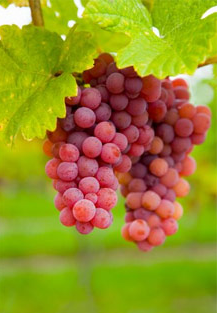 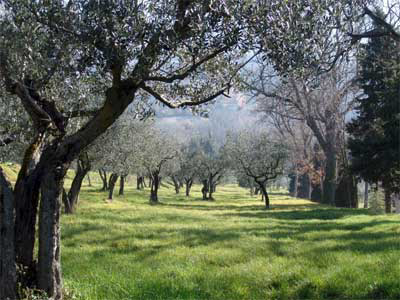 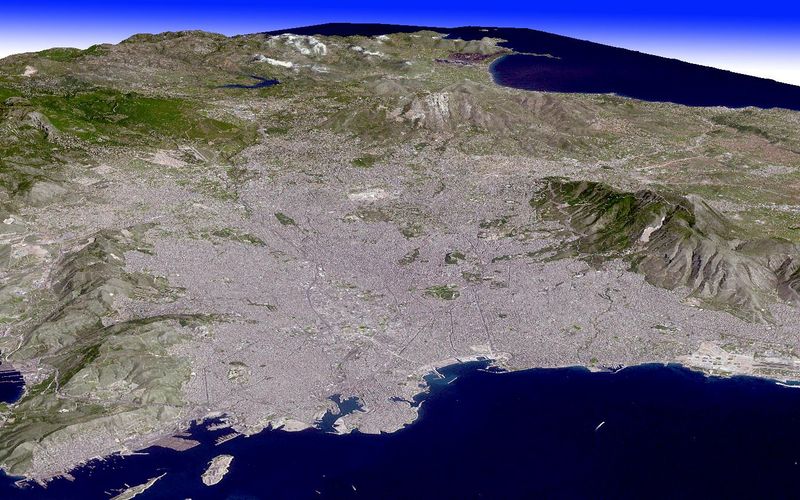 Cây ô-liu
Địa hình ở A Ten ( Hi Lạp )
Nho
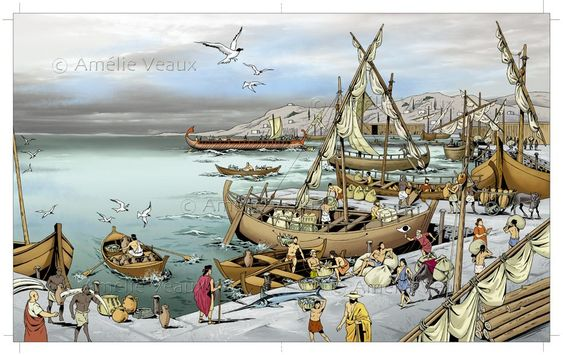 Hình 5: Cảng Piraeus
Hy Lạp cổ đại nằm ở phía nam bán đảo Ban căng, địa hình đồi núi, đất đai khô cằn, có nhiều khoáng sản, khí hậu ấm áp và đường bờ biển dài.
=> Thuận lợi cho phát triển kinh tế thủ công nghiệp và giao thương buôn  bán trên biển qua cảng Pi-rê.
II. TỔ CHỨC NHÀ NƯỚC THÀNH BANG
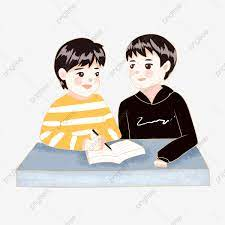 HS thảo luận với bạn cùng bàn

- Em hãy trình bày cơ cấu tổ chức của nhà nước thành bang A-ten.
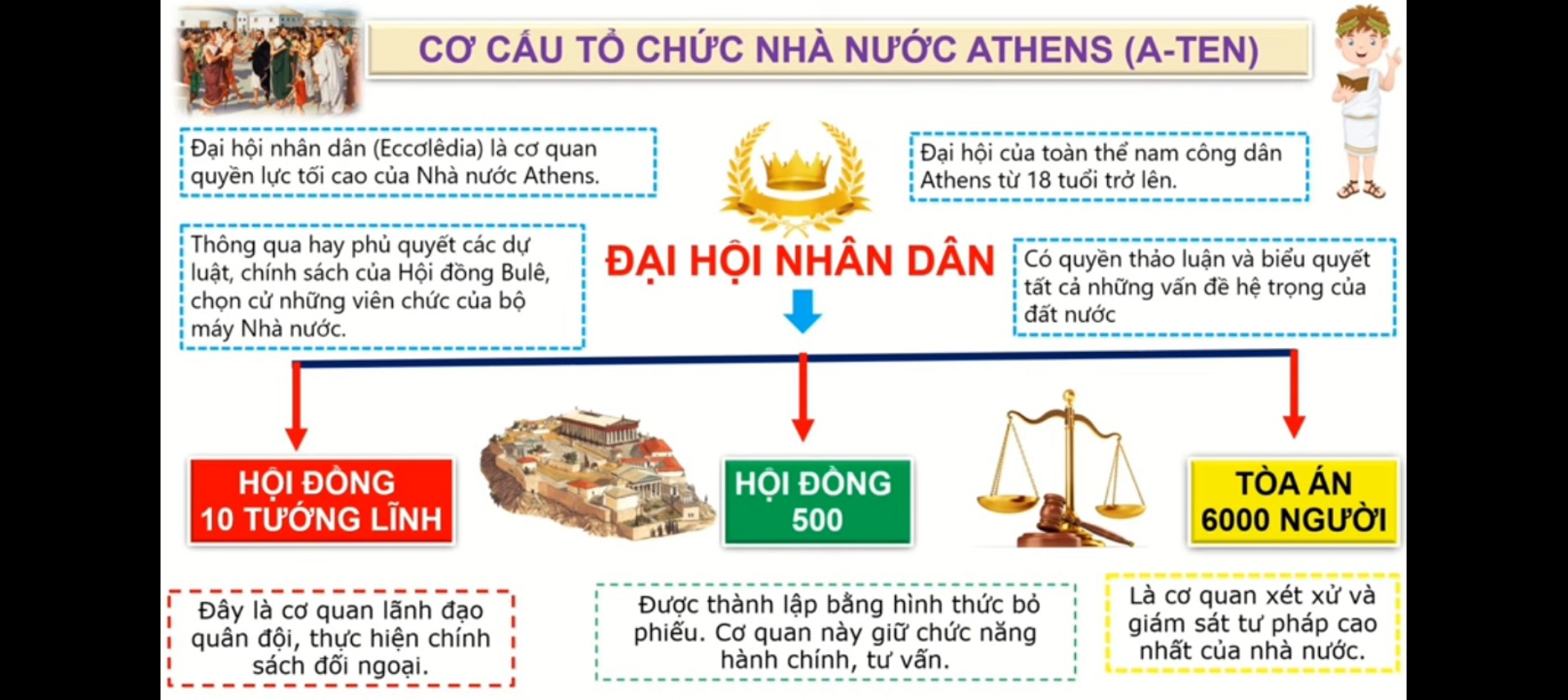 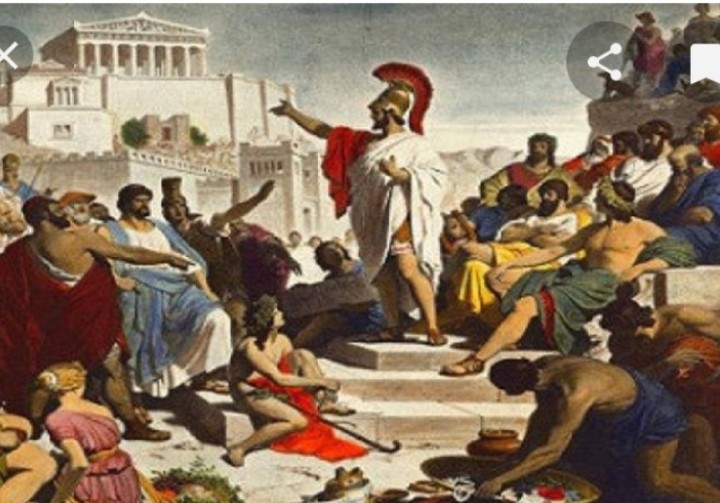 Em hãy mô tả những gì các em thấy trong bức tranh
Hình 10.3: Một cuộc họp của “Đại hội nhân dân” dưới thời Pê-ri-clet.
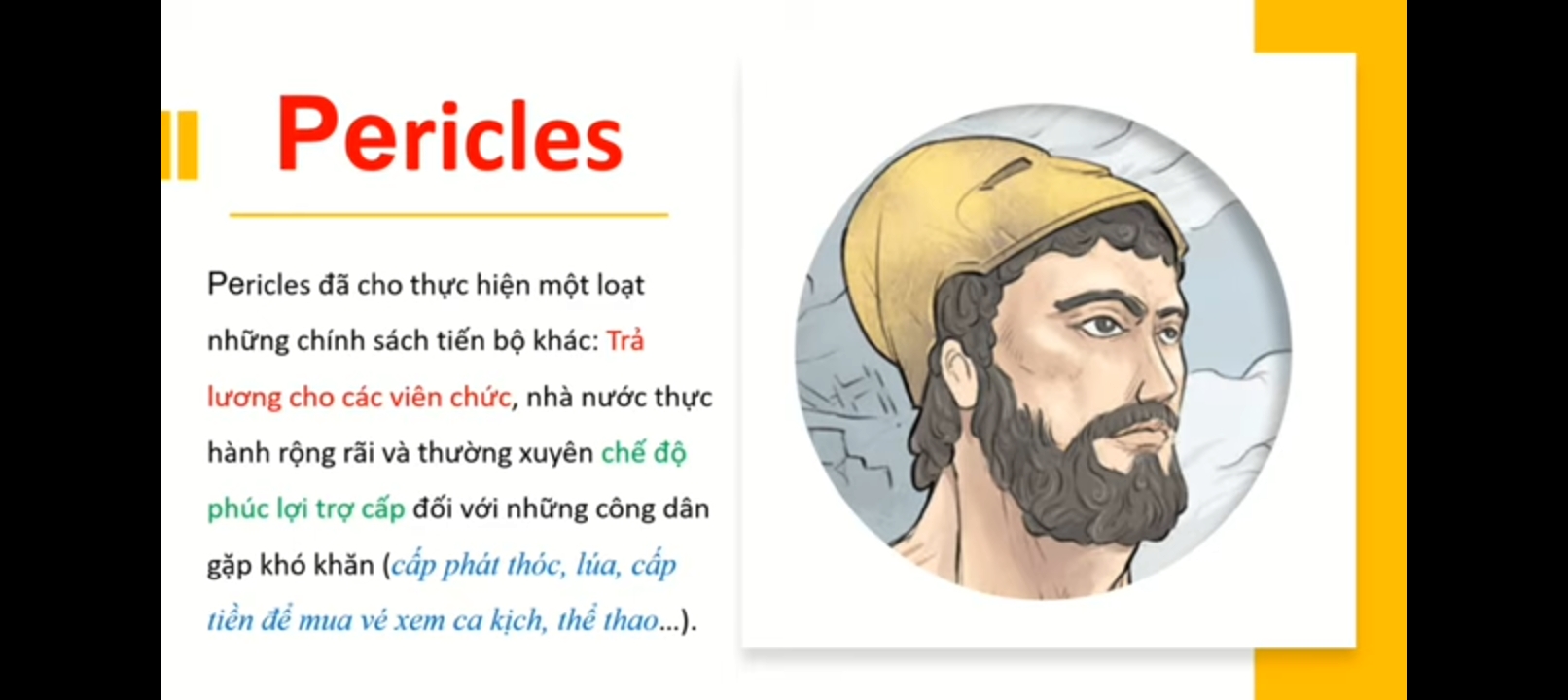 Hy Lạp cổ đại bao gồm nhiều thành bang độc lập.
 Nhà nước A-ten gồm 4 cơ quan chính: Đại hội nhân dân, Hội đồng 10 tướng lĩnh, Hội đổng 500 và Toà án 6000 người
Nhà nước thành bang Hy Lạp cổ đại mang tính dân chủ cao.
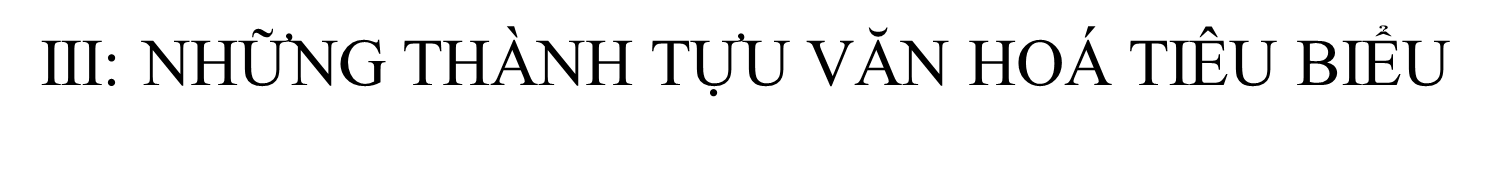 Nhiệm vụ: Quan sát các hình sau và hãy kể một số thành tựu văn hóa của người Hy Lạp còn tồn tại đến ngày nay?
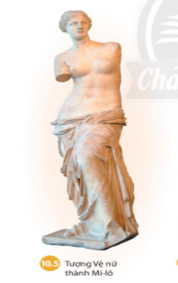 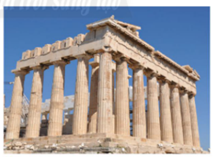 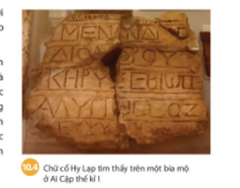 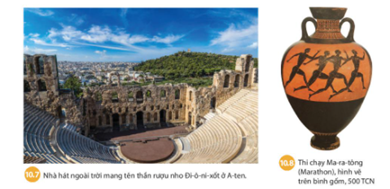 III: NHỮNG THÀNH TỰU VĂN HOÁ TIÊU BIỂU
GV chia nhóm cho HS trình bày từng lĩnh vực văn hoá. 
Chia nhóm theo tổ (Thời gian: 4 phút)
Tổ 1: Chữ viết
Tổ 2: Khoa học
Tổ 3: Văn học
Tổ 4: Kiến trúc và điêu khắc
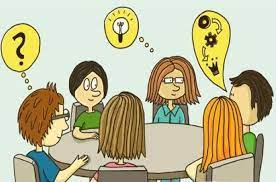 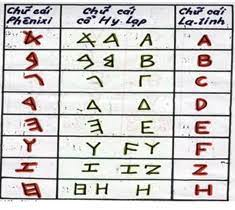 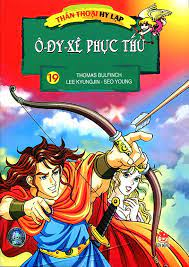 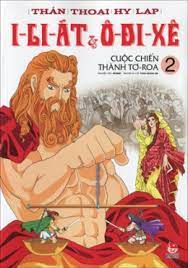 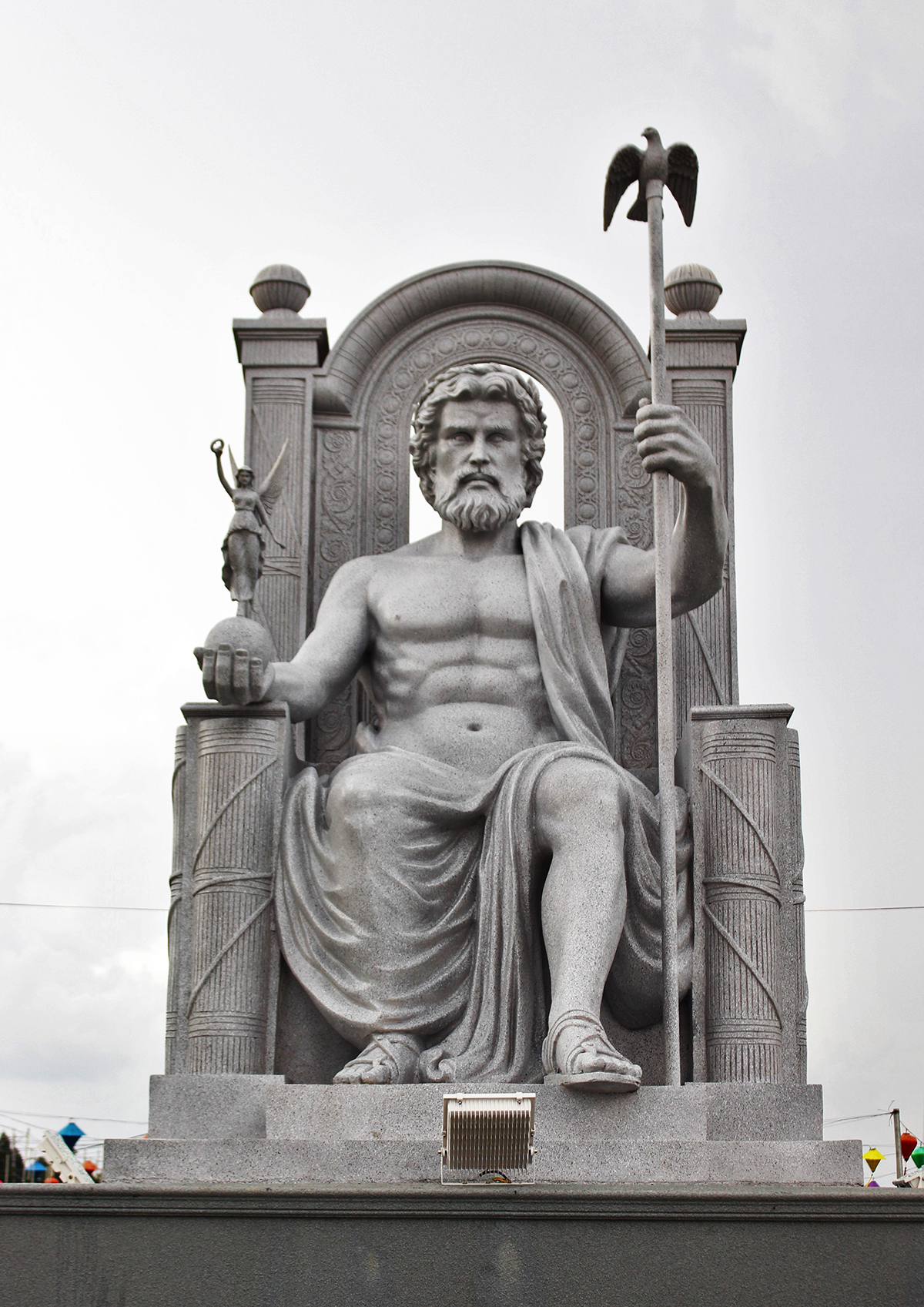 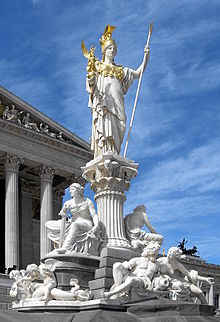 Tượng thần Dớt
Tượng nữ thần A-tê-na
- Iliad ra đời vào khoảng thế kỷ 8 TCN. Bộ sử thi này viết về sự kiện trận chiến thành Troia và những sự kiện thần thoại xoay quanh nó. Illiad cũng làm nổi bật lên hình tượng người chiến binh vĩ đại Achilles trong thần thoại Hy Lạp trong cuộc đối đầu với vua Agamemnon.
- Sử thi Odyssey ra đời vào cuối thế kỷ 8 TCN sau sử thi Iliad và được cho là phần tiếp theo của Iliad. Đây là bản anh hùng ca viết về cuộc phiêu lưu của Odyssey sau khi trận chiến thành Troia kết thúc và hành trình trở về quê hương đầy gian nan trắc trở của người anh hùng này.
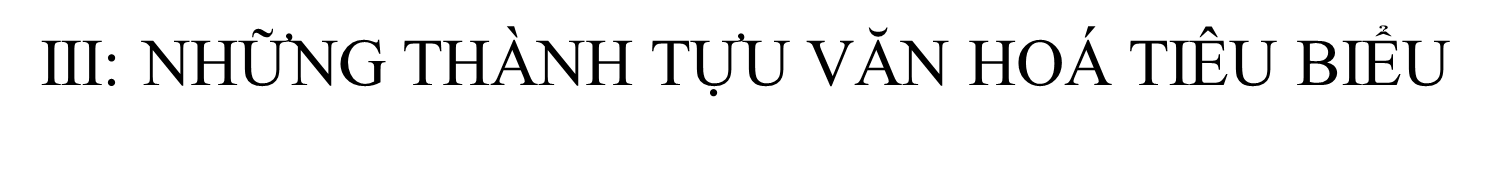 - Chữ viết: hệ thống chữ viết gồm 24 chữ cái.
- Văn học: sử thi I-li-át, Ô-đi-xê và các vở kịch.
- Khoa học: Hy Lạp là quê hương của nhiều nhà khoa học nổi tiếng: Ác-si-mét, Pi-ta-go, Hê-rô-đốt,…
- Kiến trúc và điêu khắc: Nhiều công trình kiến trúc vẫn còn tồn tại đến ngày nay: Đền Pác-tê-nông, nhà hát Đi-ô-ni-xốt; hay những tác phẩm về điêu khắc như tượng thần Dớt (Zeus),
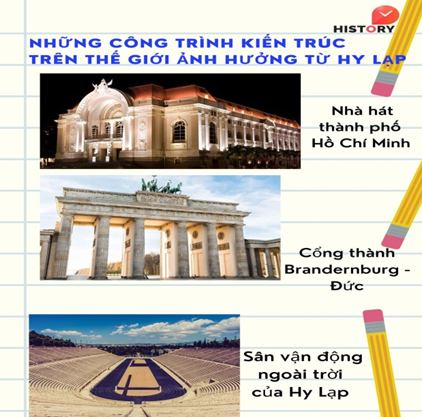 Những công trình kiến trúc lớn trên thế giới ảnh hưởng từ Hi Lạp.
LUYỆN
LUYỆN TẬP
Nhiệm vụ:
Kể tên các ngành kinh tế phát triển ở Hy Lạp. Vì sao thủ công nghiệp và thương nghiệp lại phát triển?
Vai trò của biển và cảng biển với các quốc gia hiện nay.
VẬN DỤNG
Quan sát logo của Tổ chức Văn hoá, Khoa học và Giáo dục của Liên hợp quốc (UNESCO), em hãy cho biết: Logô đó lấy ý tưởng từ công trình kiến trúc nổi tiếng nào của Hy Lạp cổ đại?
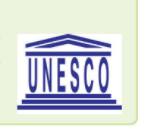